Uitstraling techniek
Veghel
21 november
Mark Verstraaten
HET TEAM TECHNIEK
Sterke punten:
Sterk team
Duidelijke visie
Vooruitstrevend (toekomstgericht)
Passie voor het vak en de leerling
HET TEAM TECHNIEK
Minder sterke punten:
Algehele uitstraling naar buiten toe
Onopvallend en bescheiden
Werken op “eilandjes”
Ruimte
De invloed van de gebouwde omgeving op de mens is veelvoudig maar wordt niet altijd bewust ervaren.
Soms is het nodig om afstand te nemen van een bekende omgeving om de kunnen zien wat eraan mankeert
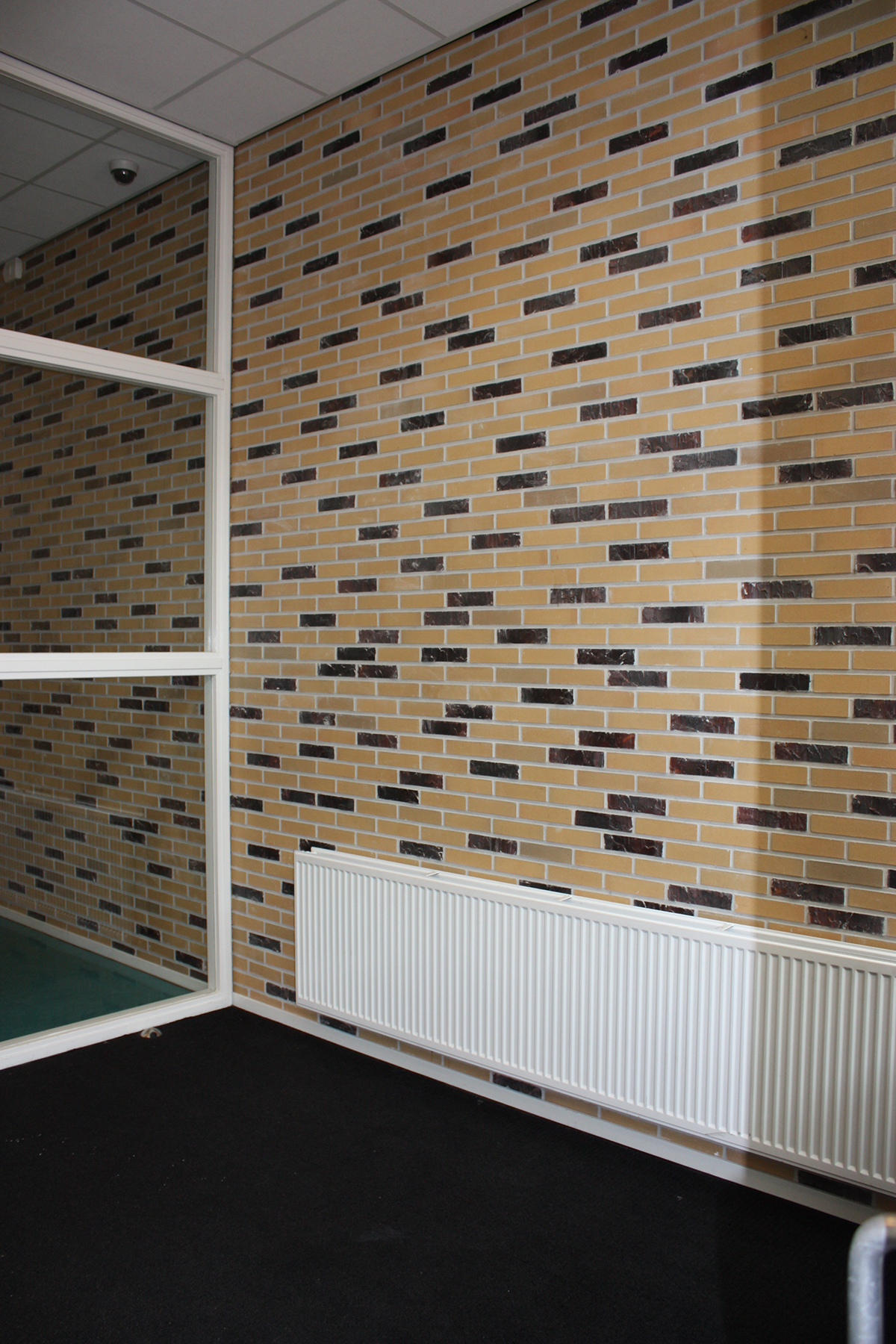 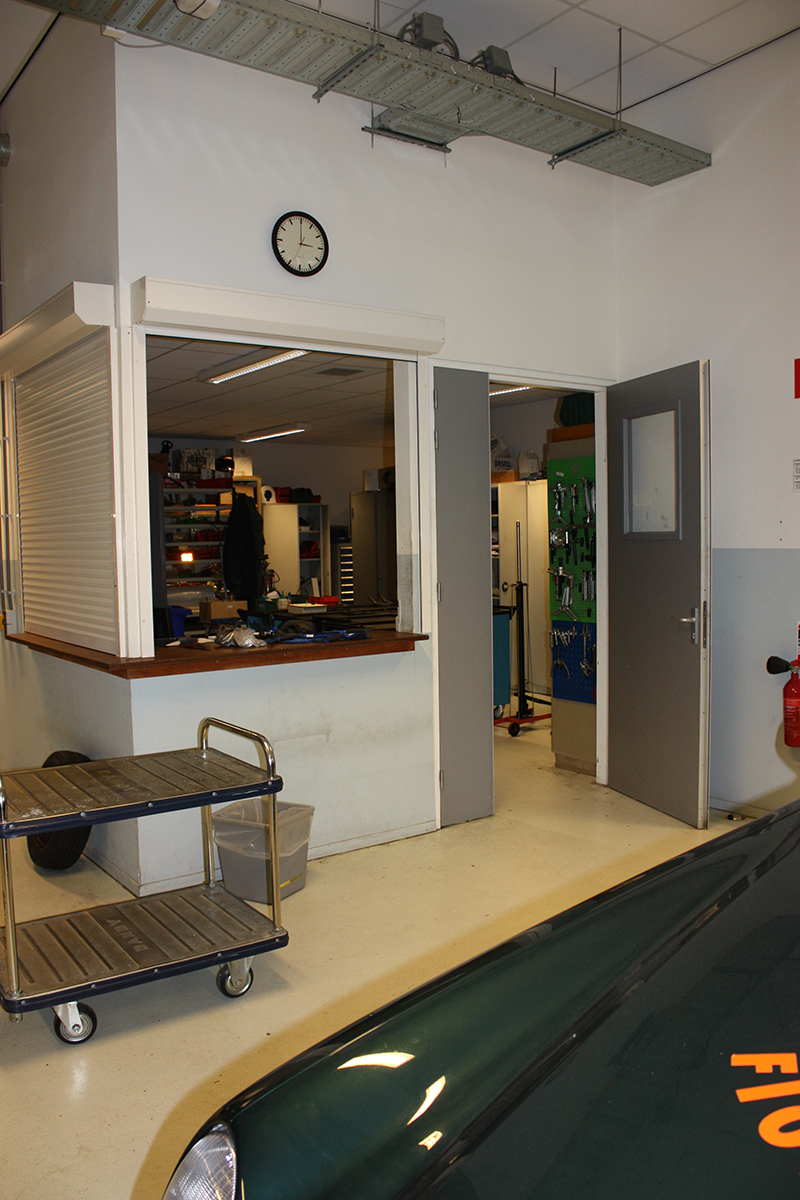 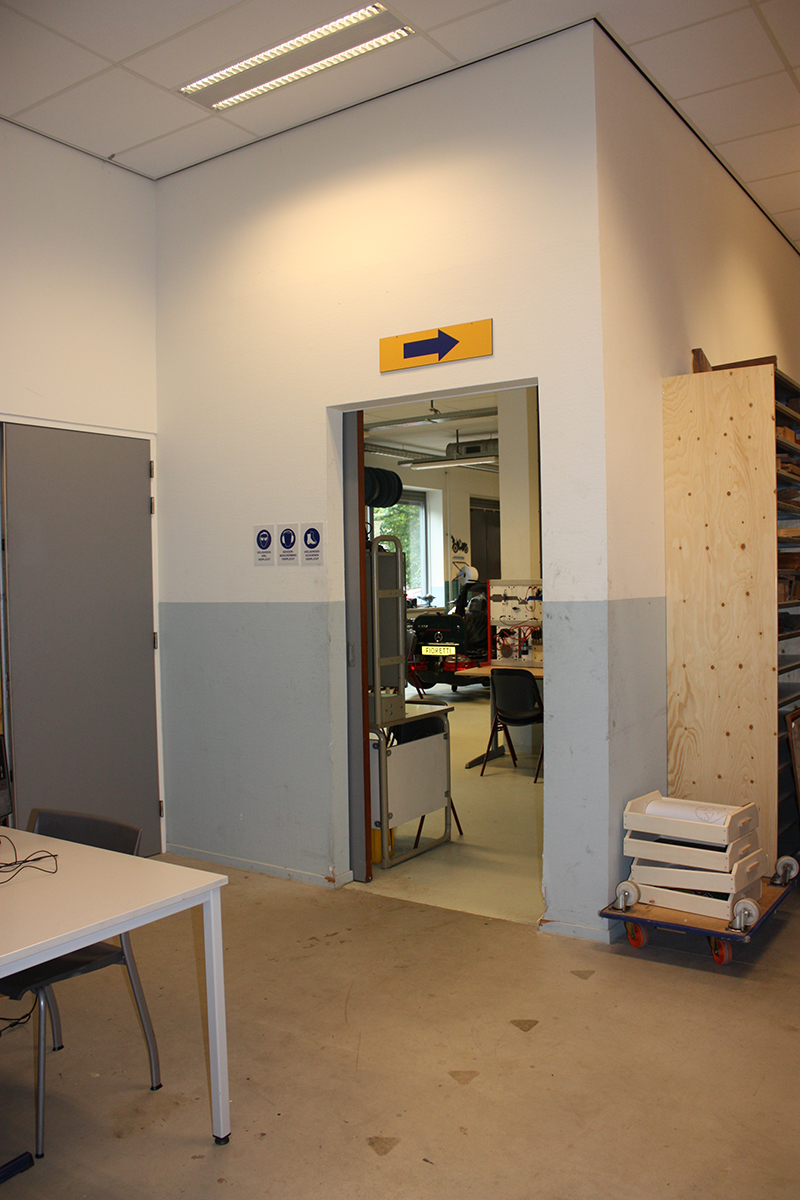 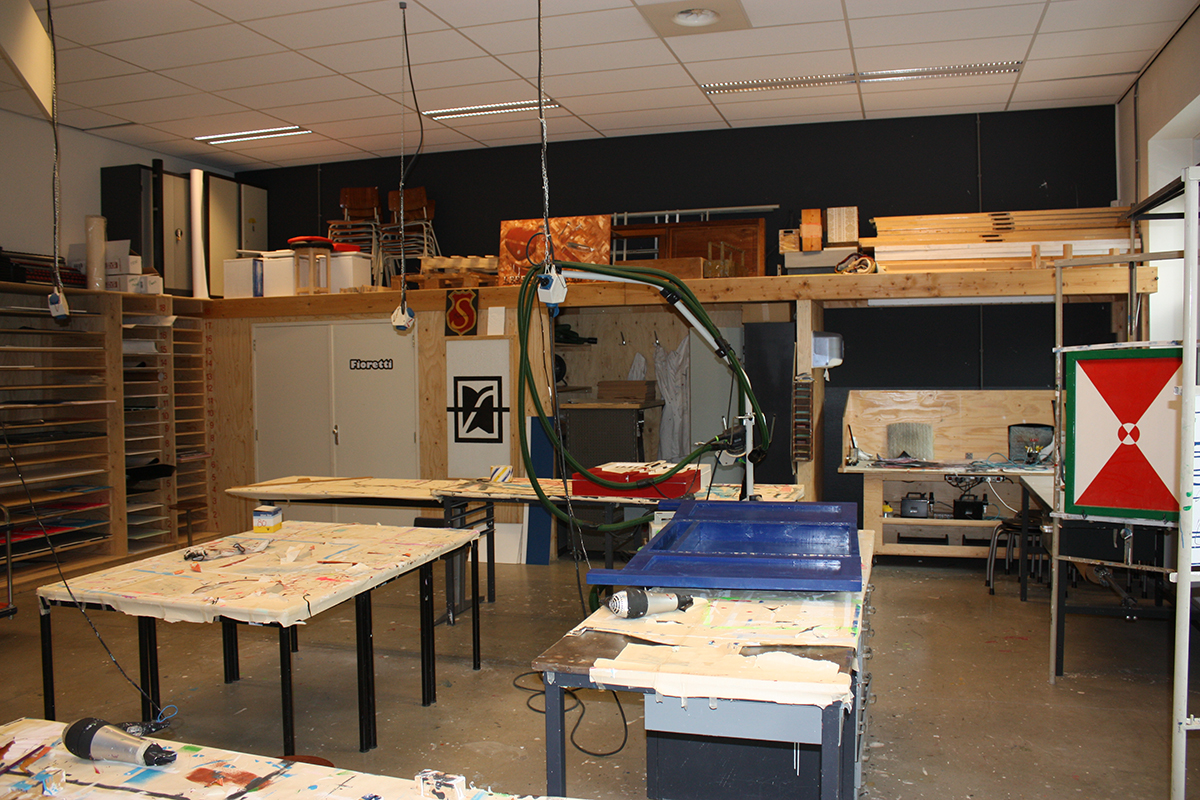 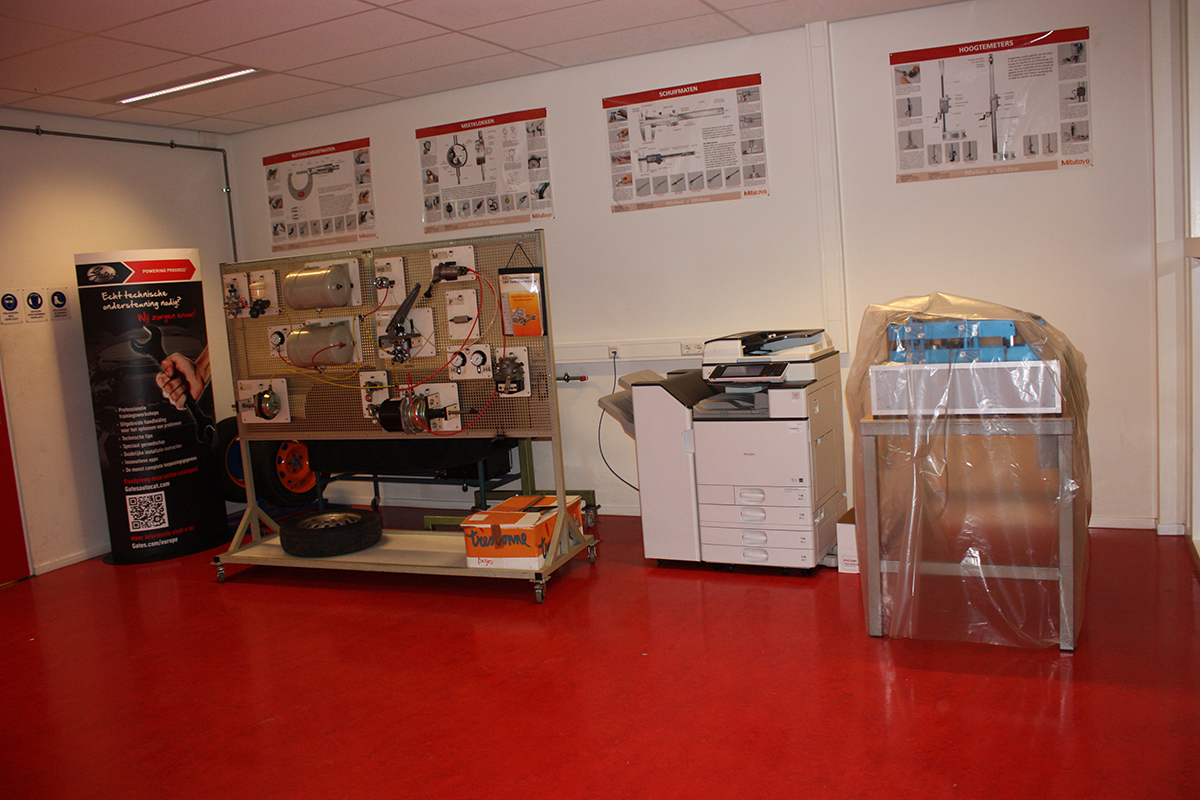 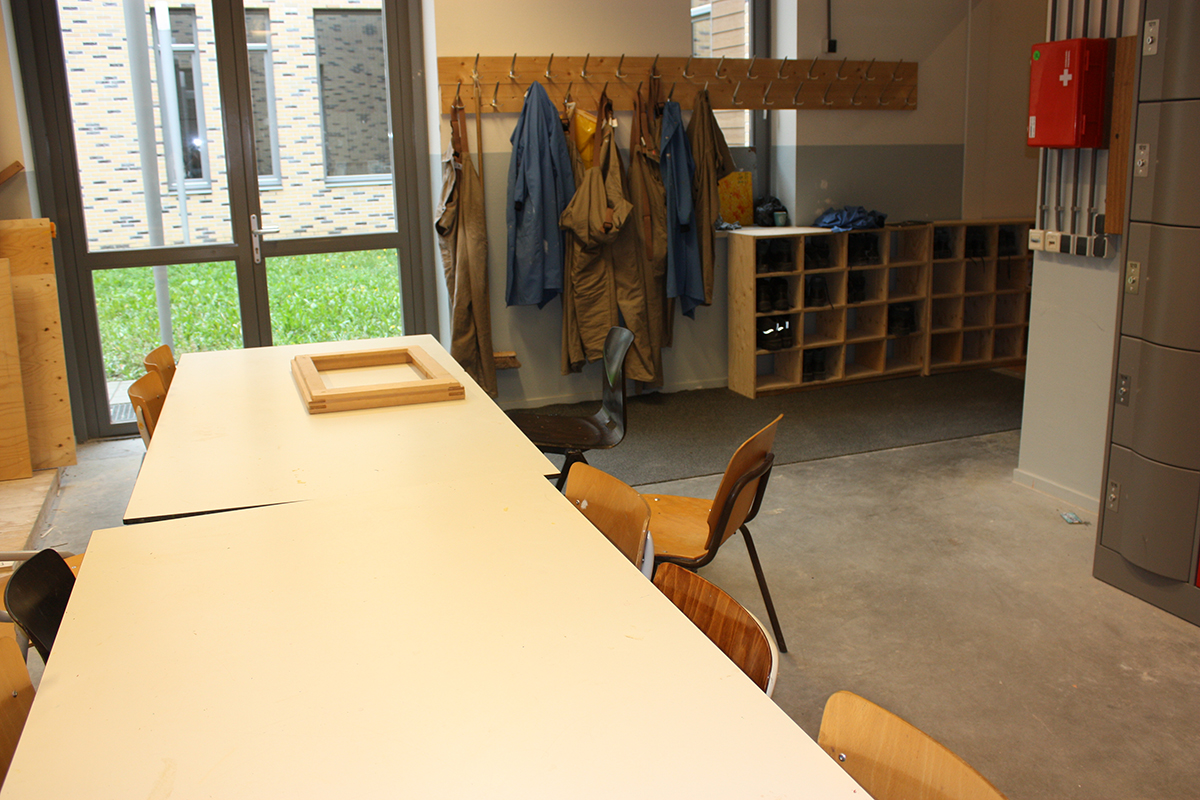 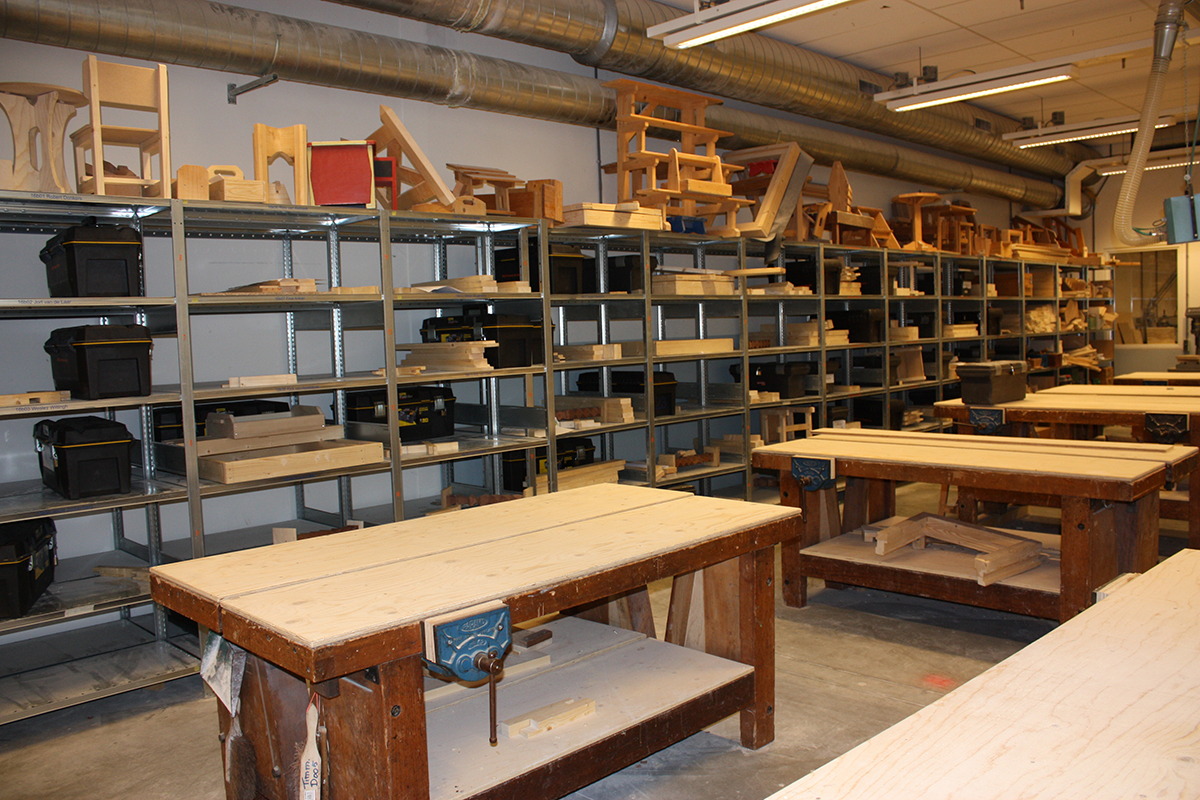 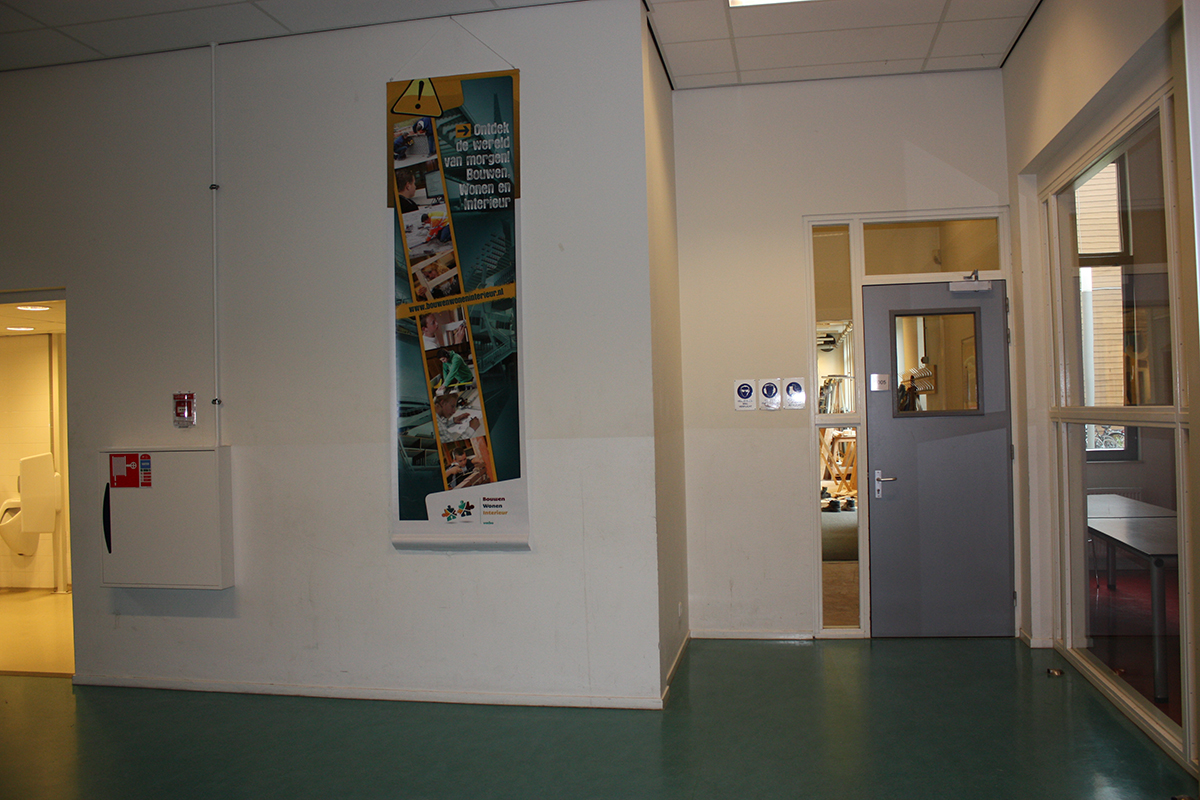 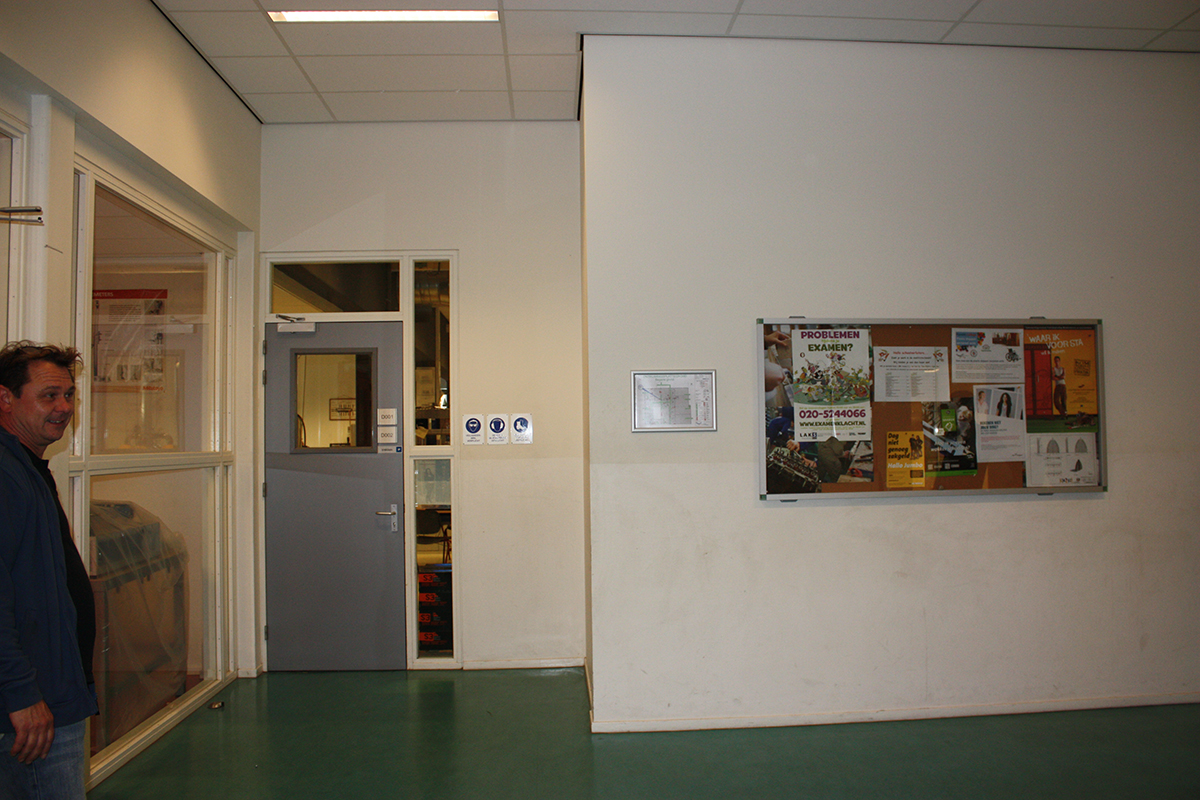 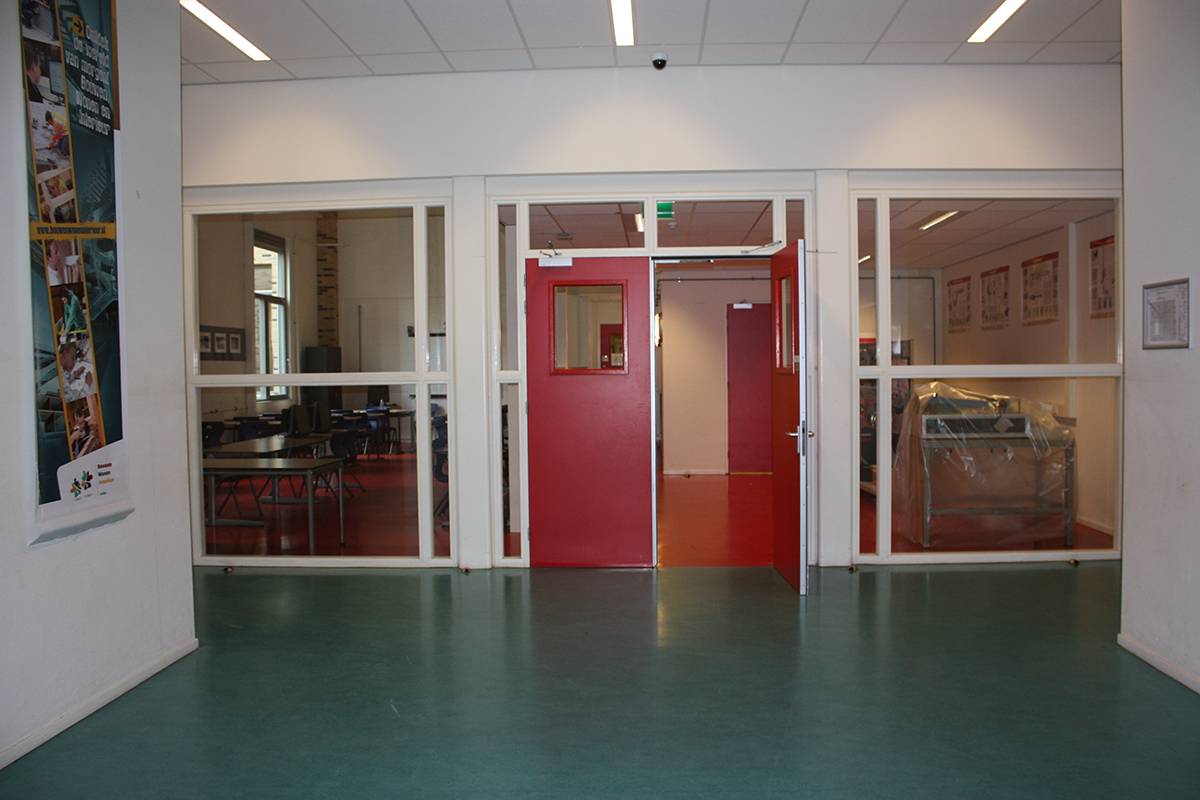 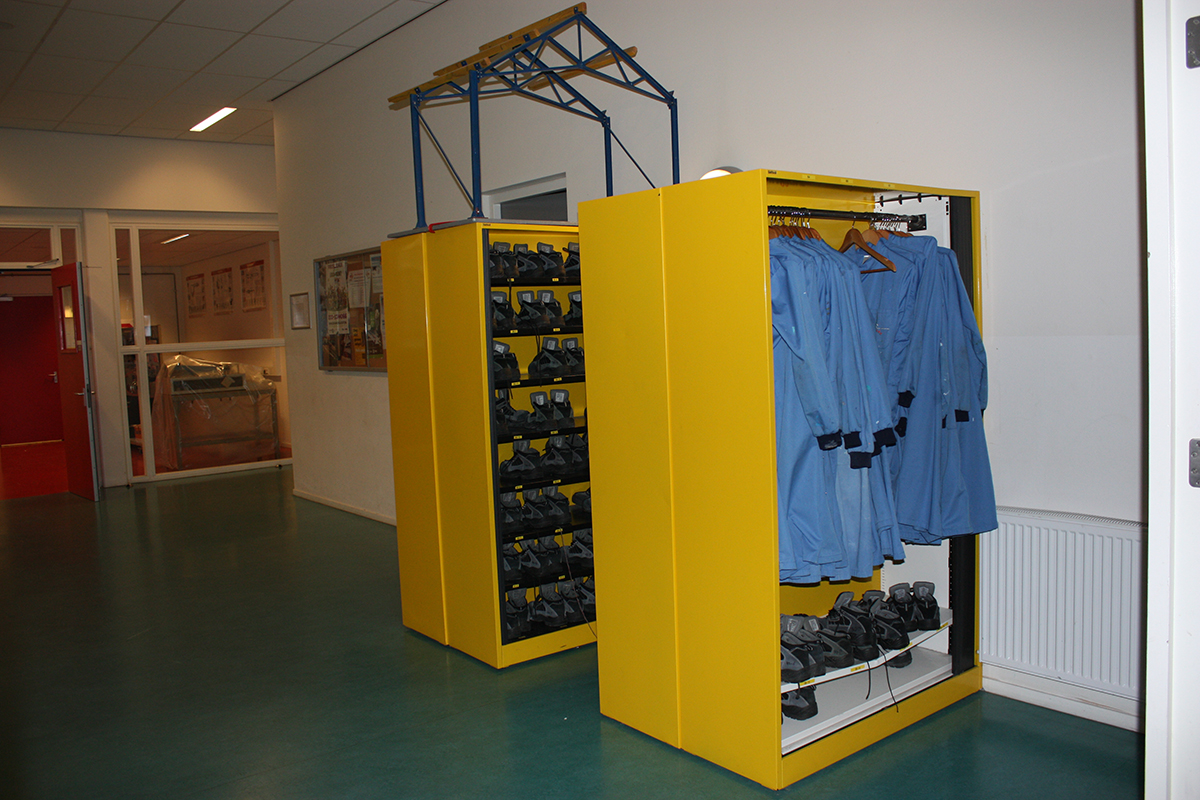 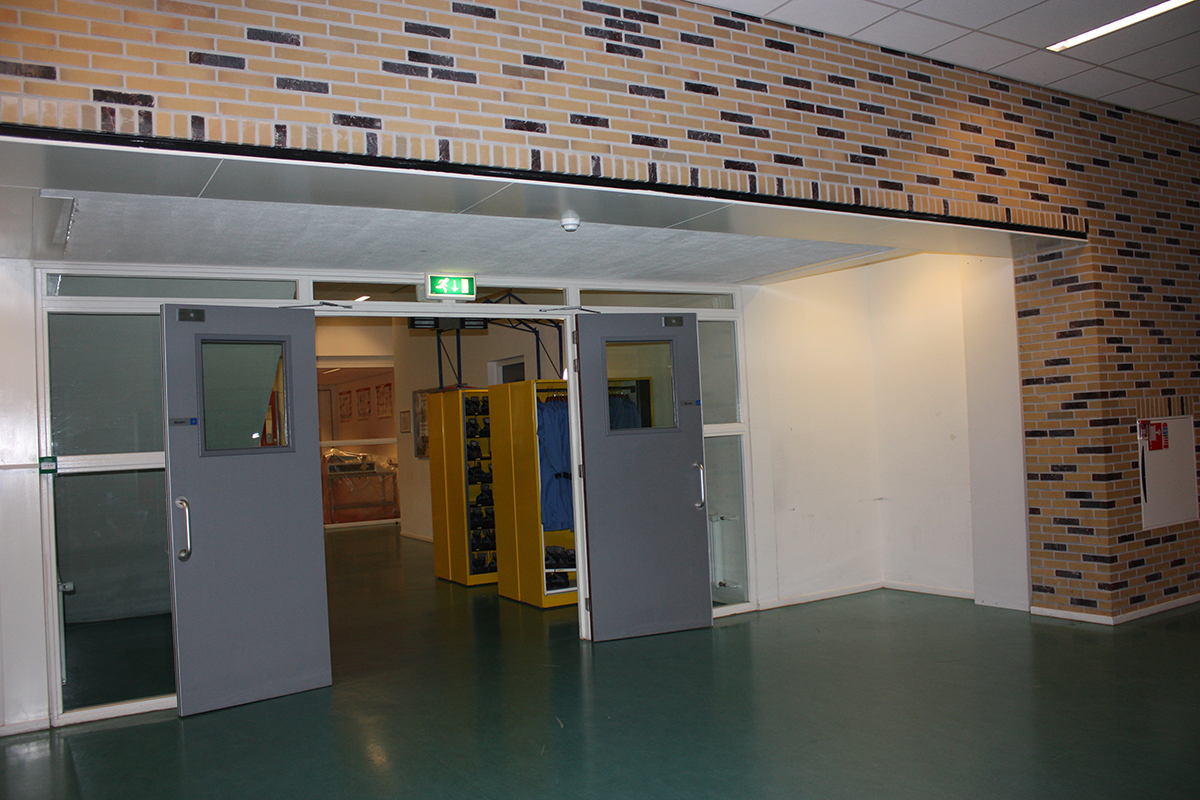 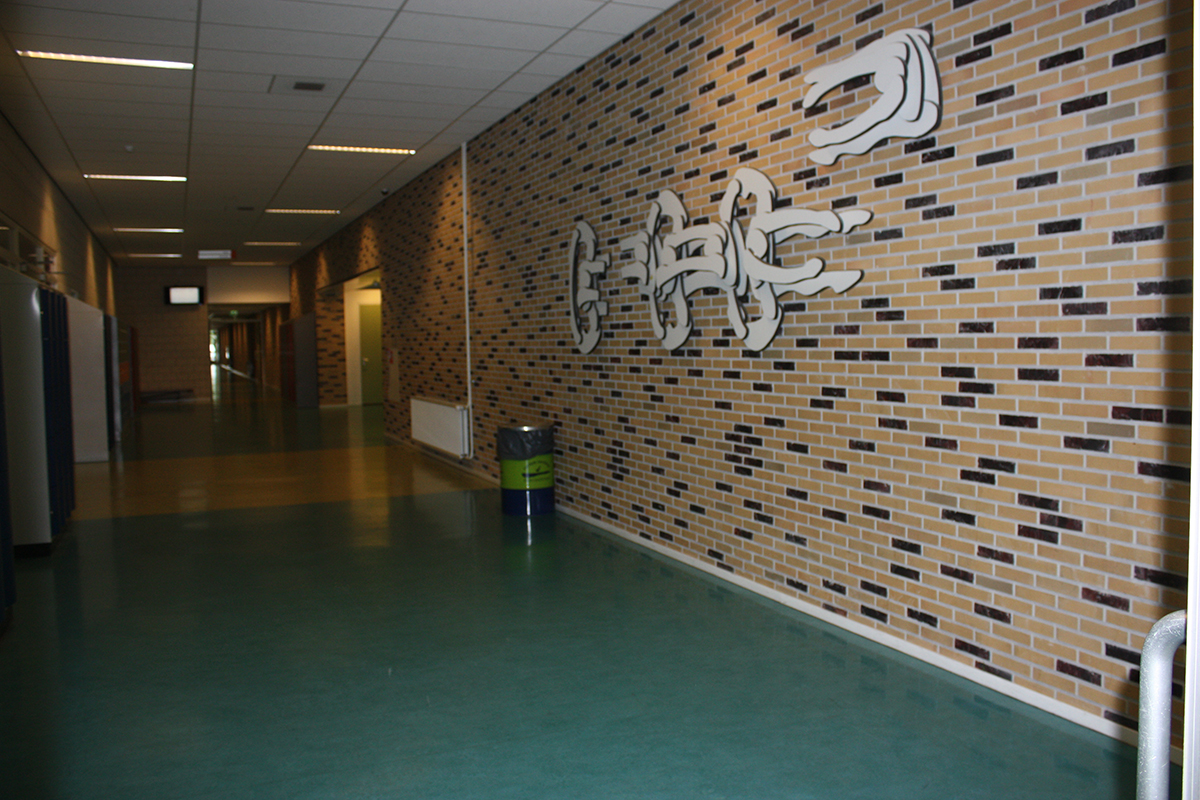 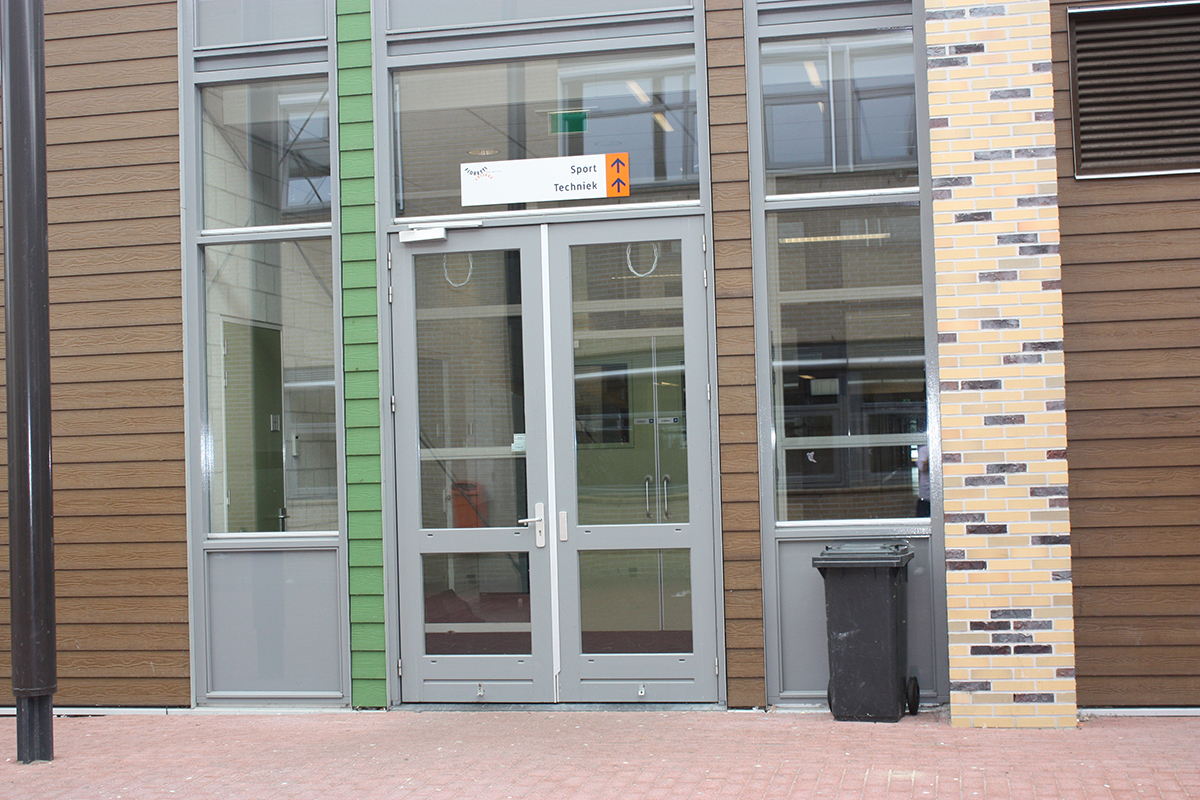 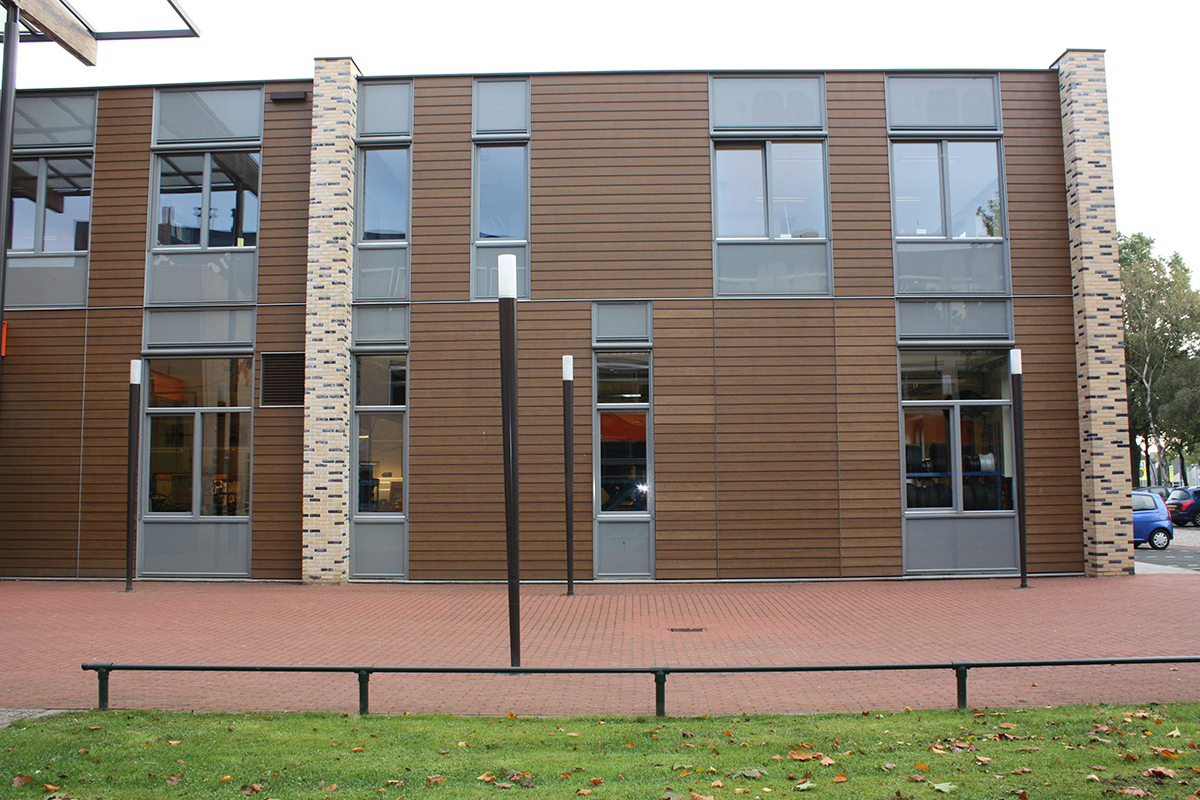 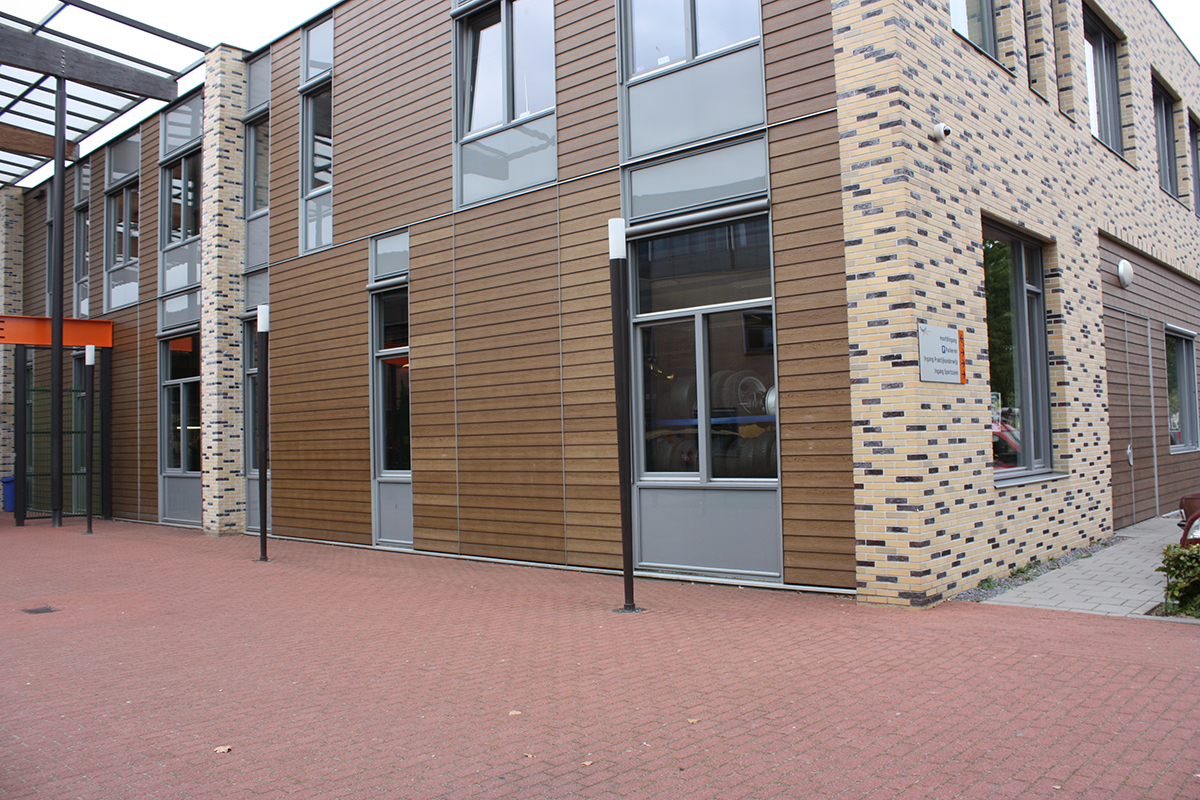 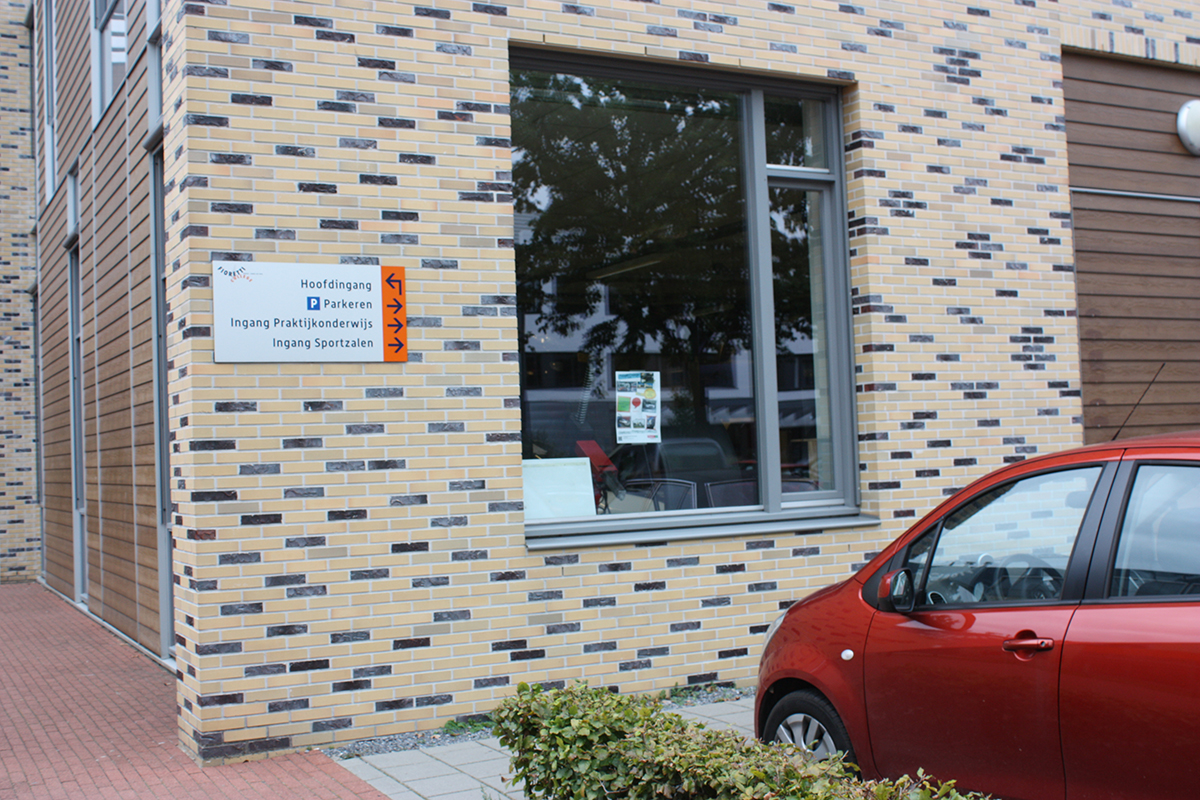 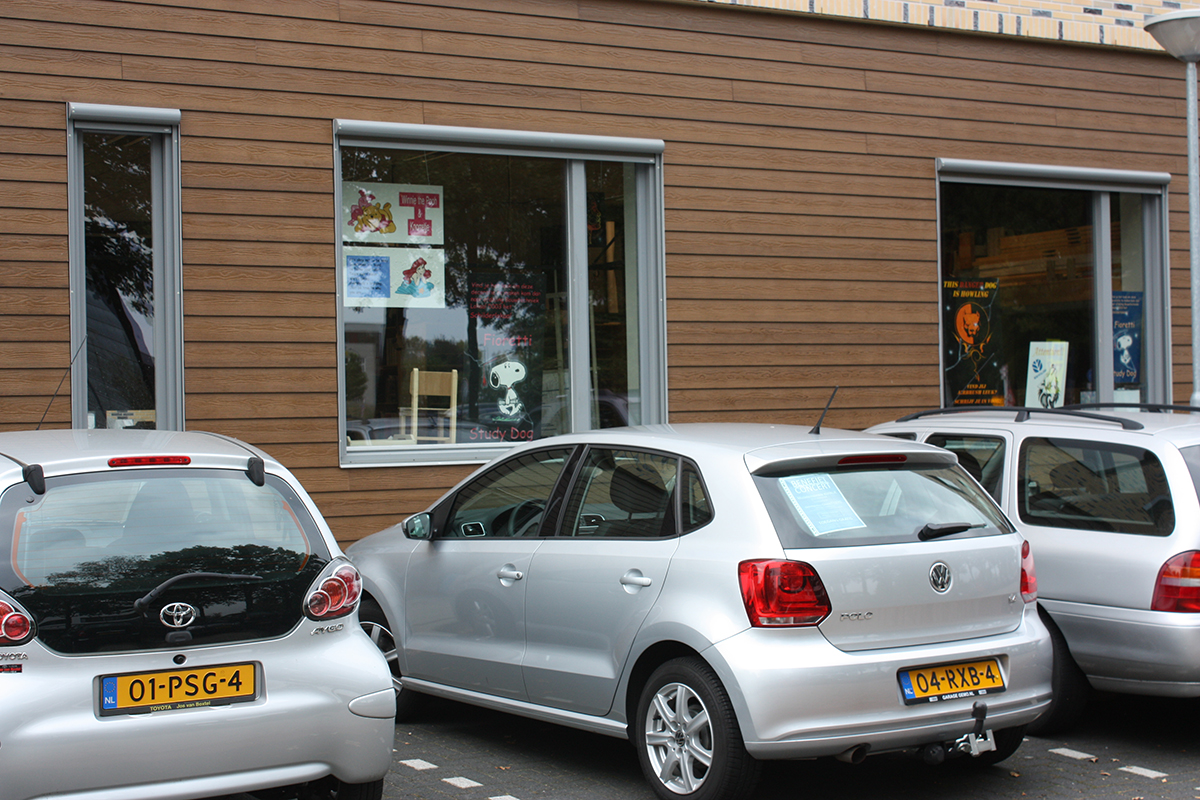 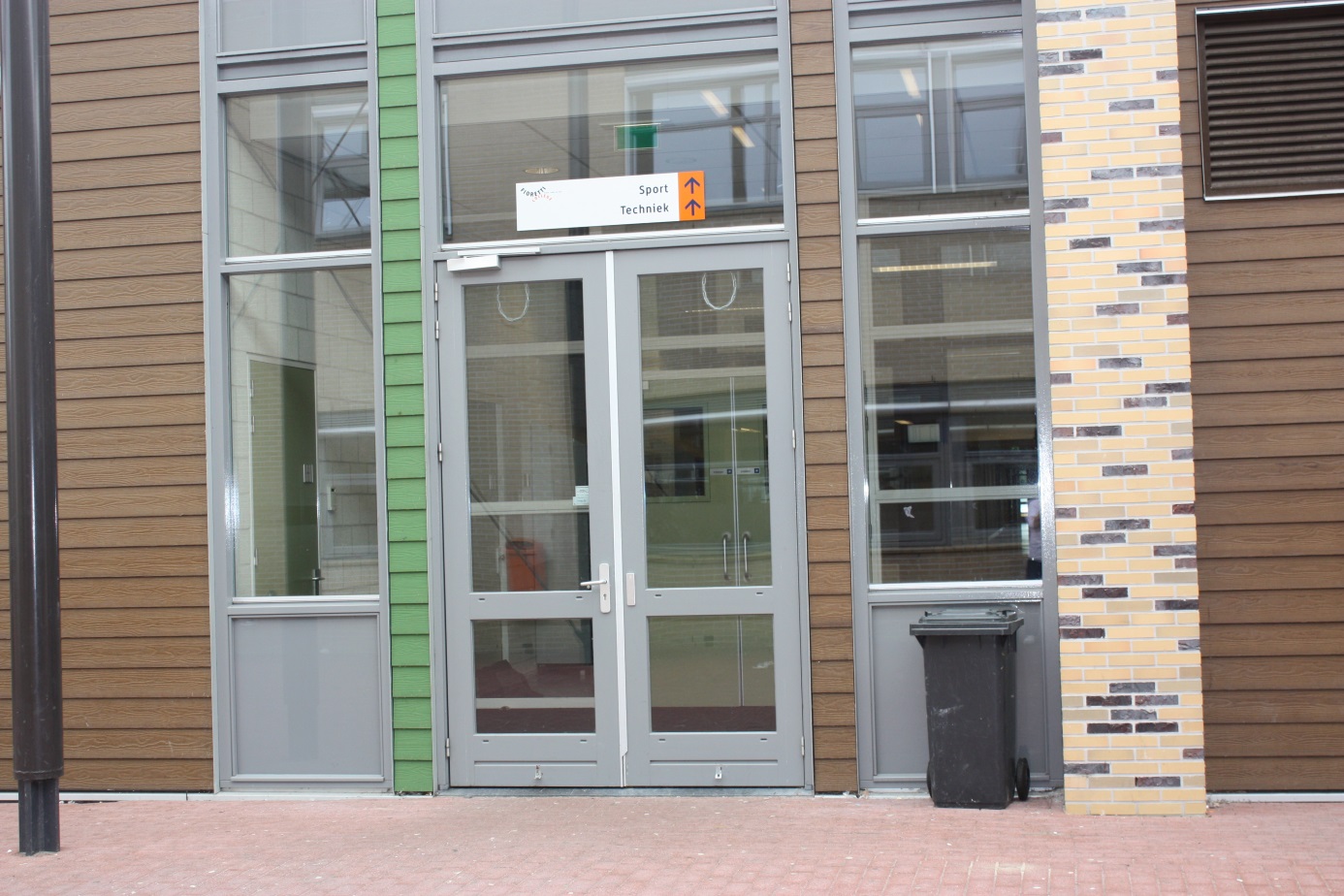 Uitdagend?
U zegt het maar…
Uitstraling
Uitstraling sector techniek nu
(Af)gesloten
Grijs
Onopvallend
Saai
Statisch
Gebruik en gevoelswaarde van kleur
Grijs:
Grijs staat voor ouderdom, wijsheid en ervaring.
Grijs heeft een imago dat samenhangt met saaiheid, onopvallendheid en kleurloosheid. Een grijs bestaan is een leven zonder kleur, met kraak, noch smaak. 
Grijs heeft ook de eigenschap kalmerend te werken; het heeft een rustgevend effect omdat het in tegenstelling tot bonte kleuren, volkomen neutraal is.
Gebruik en gevoelswaarde van kleur
Bruin:
Bruin staat voor aards, geborgenheid,  vertrouwenwekkend, eerlijk, eenvoud, bescheiden, nobel, levendig en warmte.
Maar bruin staat ook voor statisch, dof, saai, (te) burgerlijk
Enquête
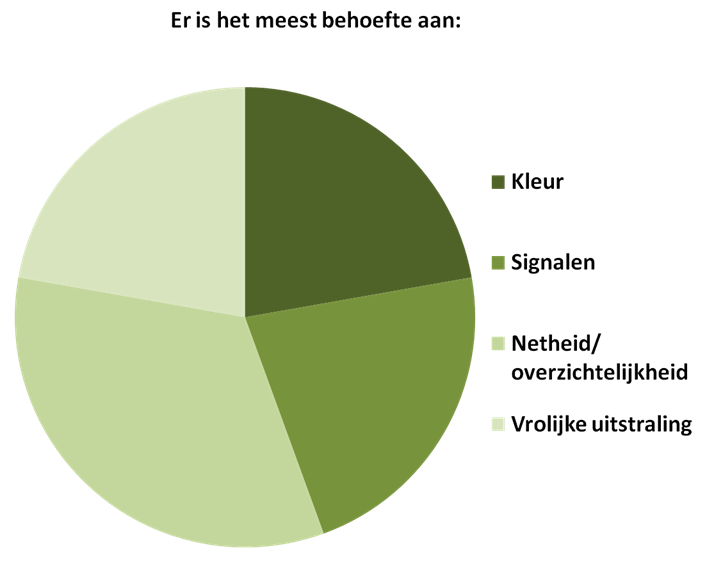 Uitstraling
Gewenste uitstraling
Prikkelend
Uitnodigend
‘Gelikt’
Uitdagend
Strak
21e Century
Dynamisch
5 aspecten die voor een interieur van belang zijn
Verlichting – ruimte zien 
Kleur – ruimte beleven 
Bewegwijzering – ruimte begrijpen 
Orde scheppen – ruimte maken 
Beeldmateriaal – ruimte aankleden
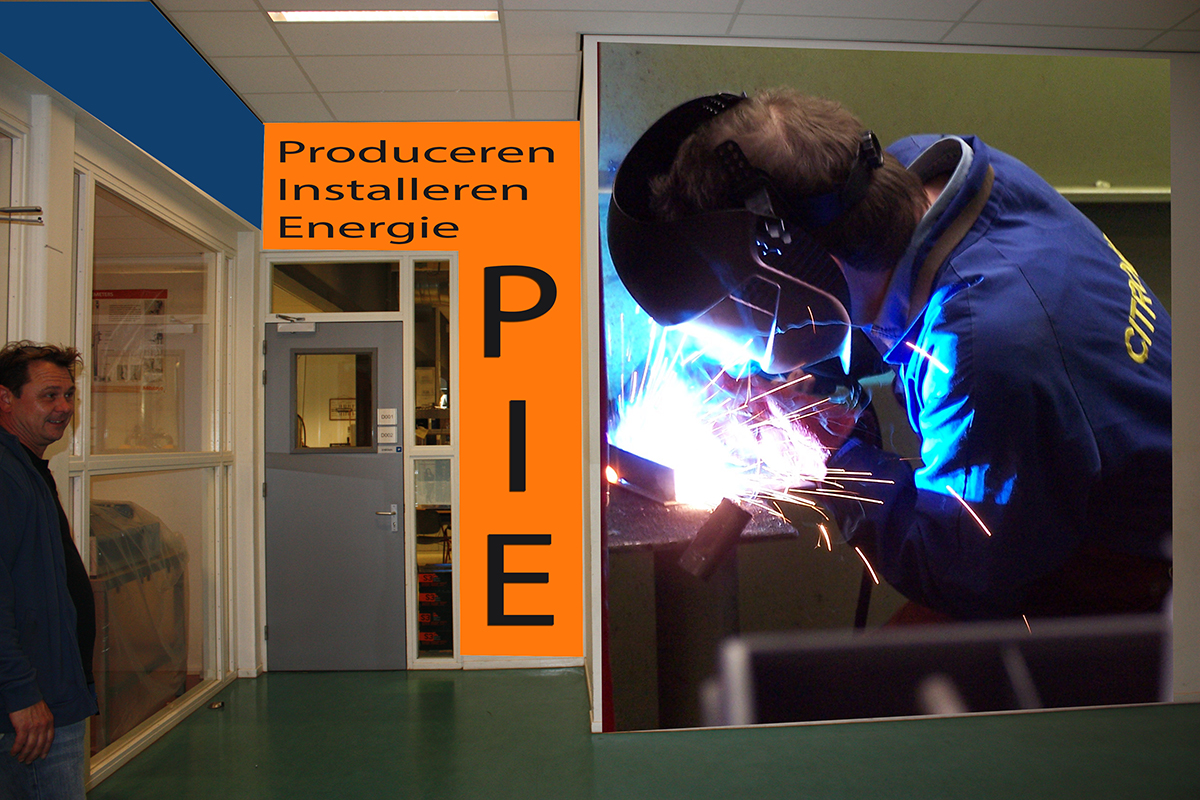 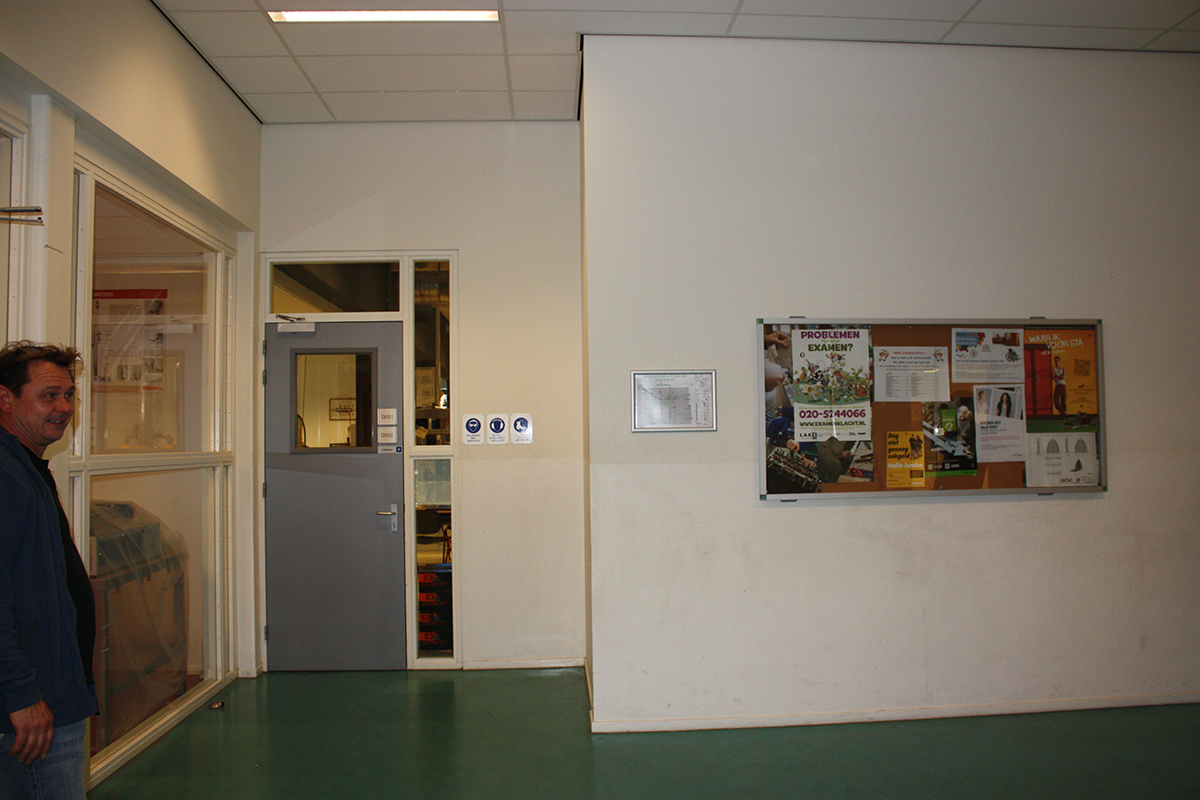 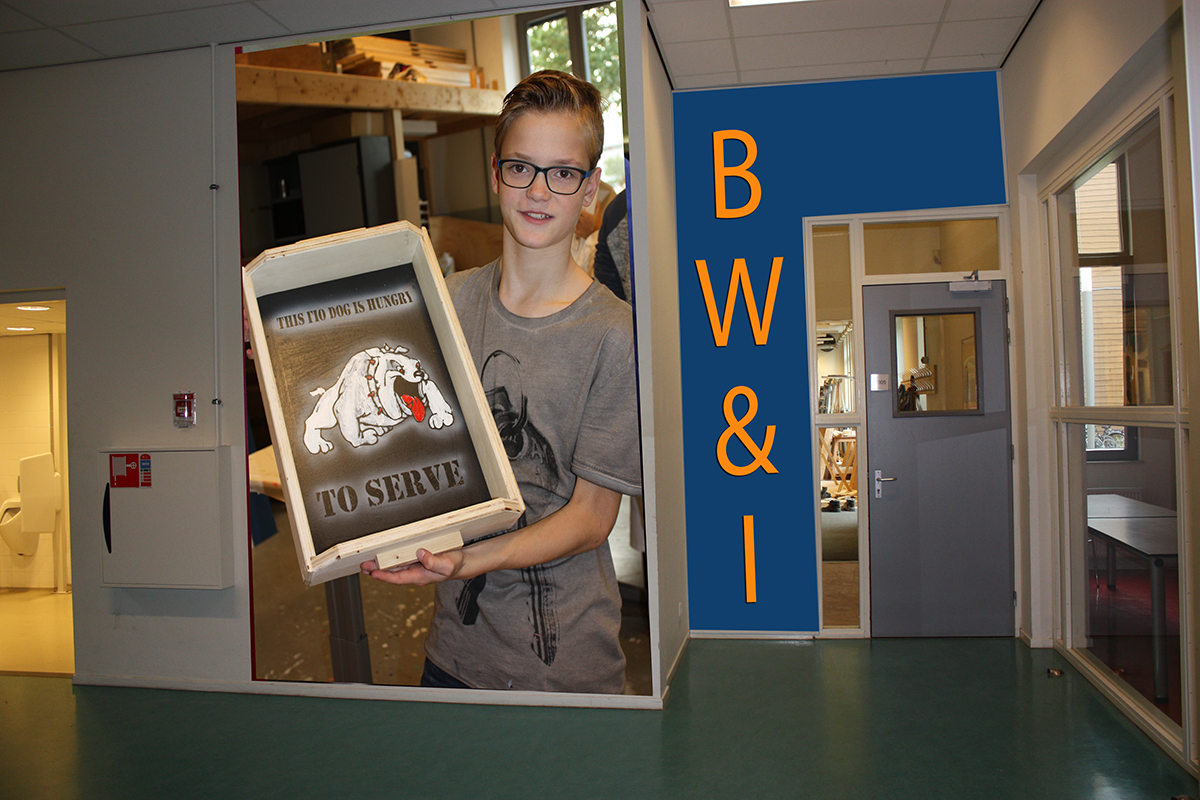 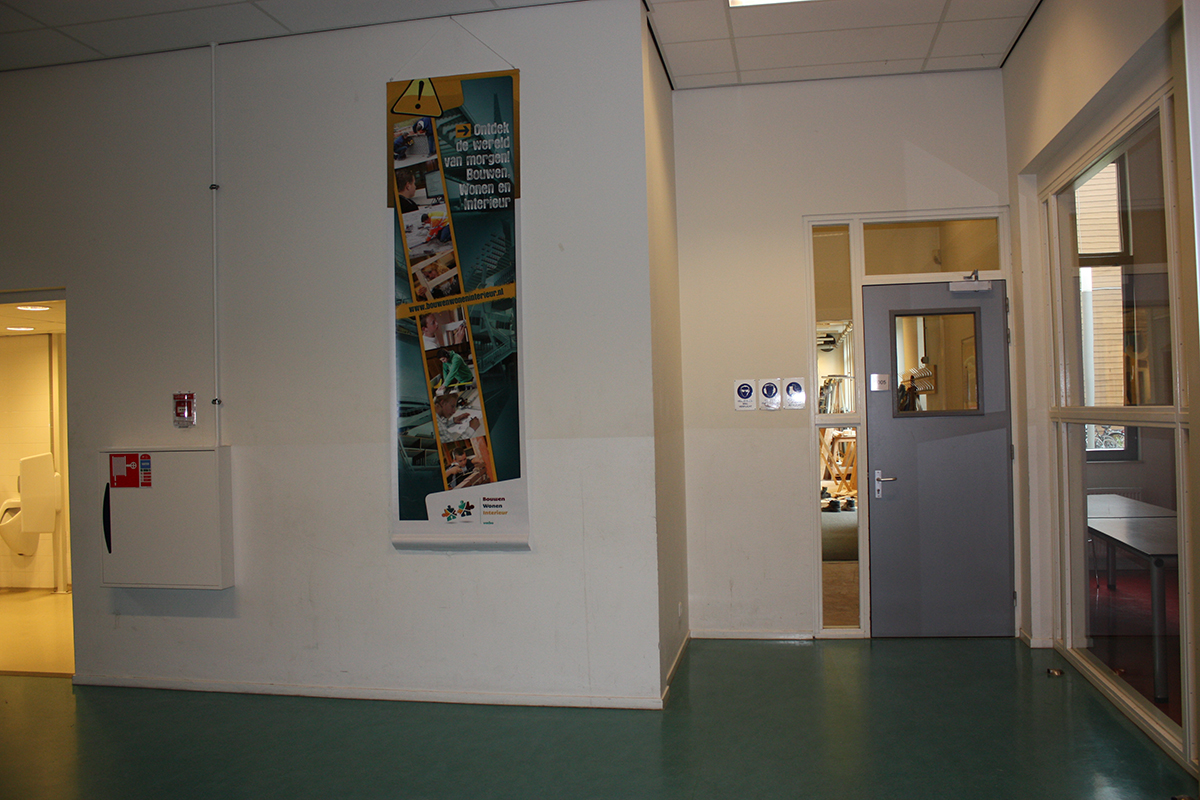 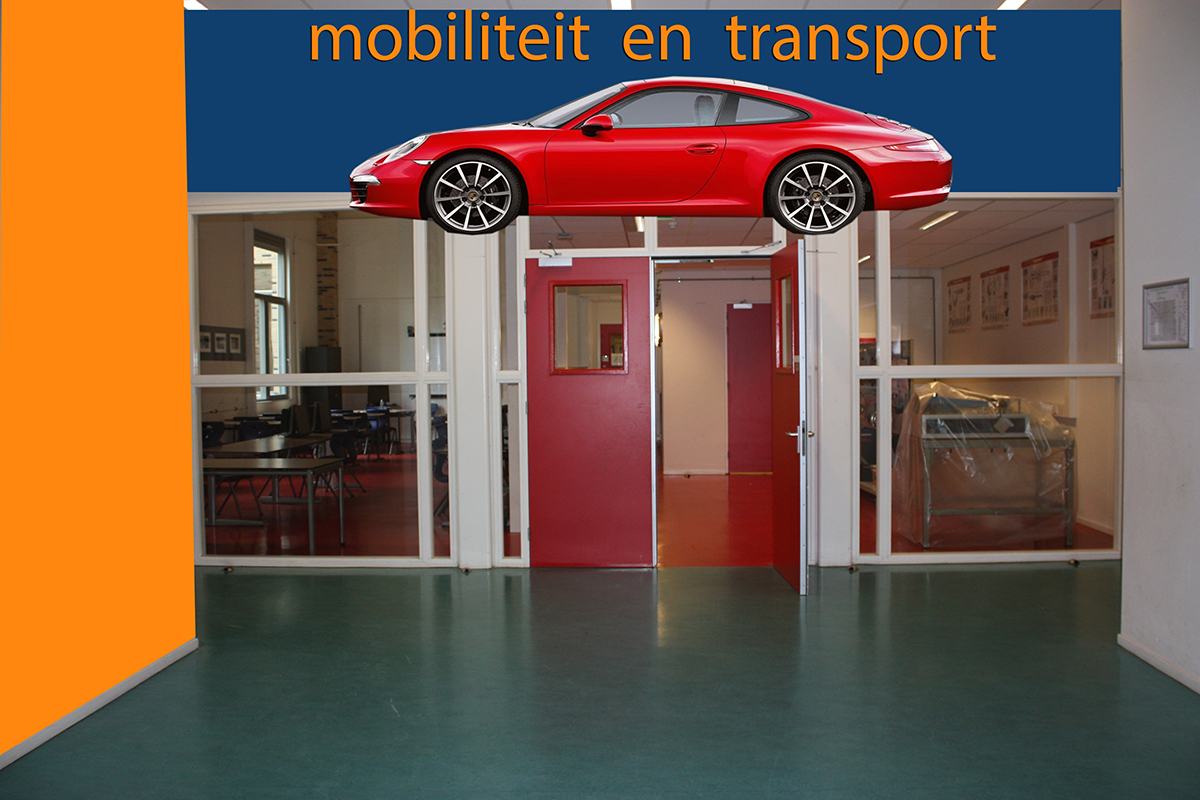 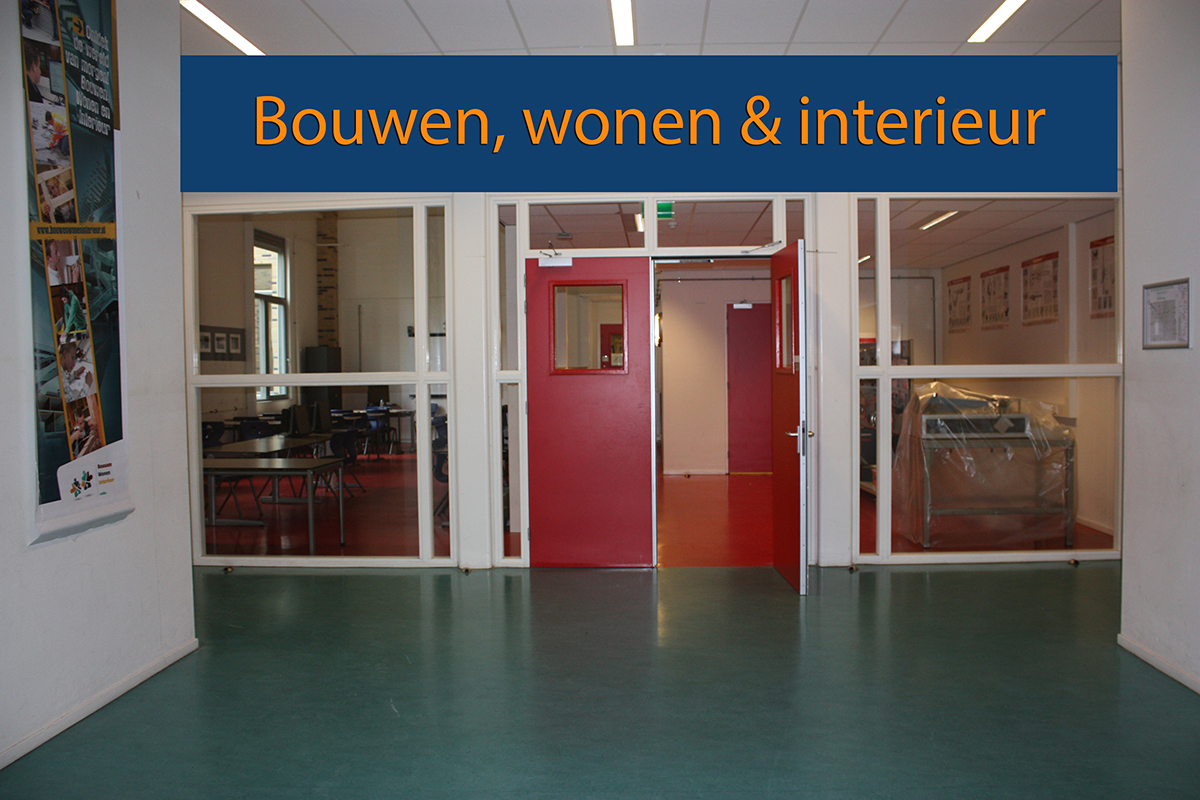 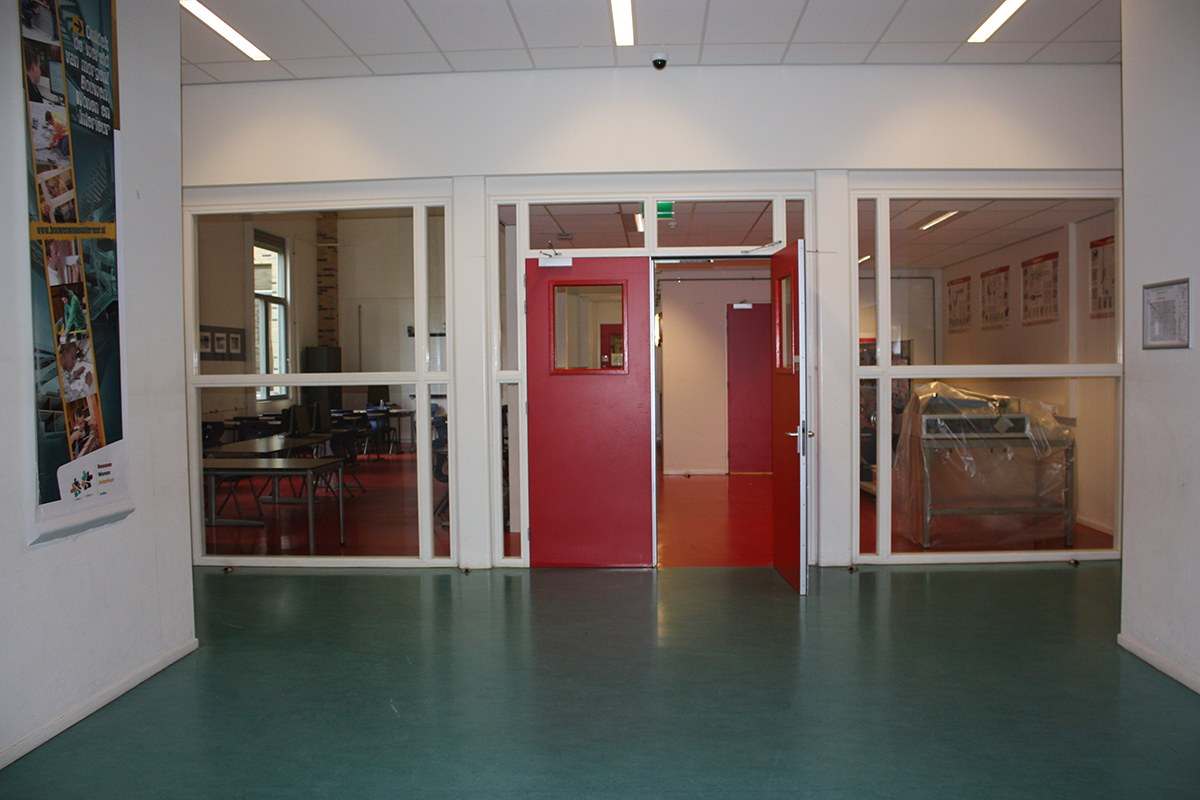 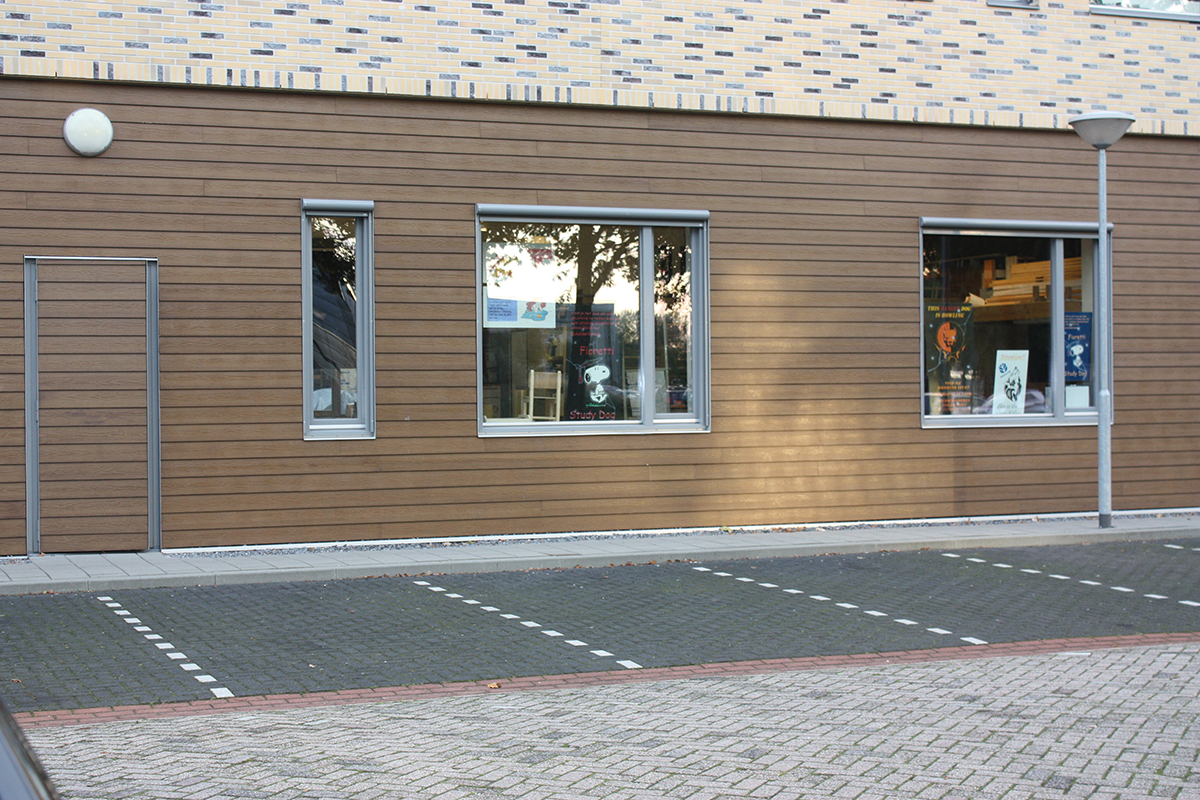 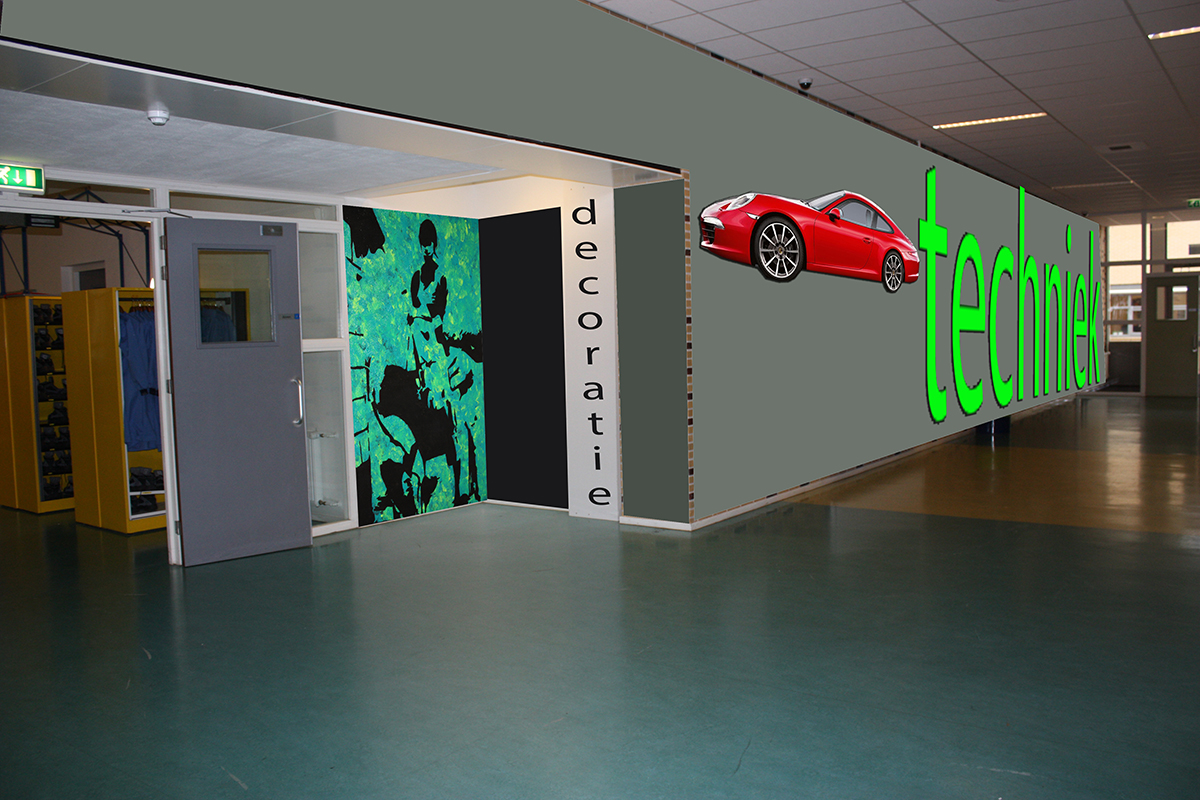 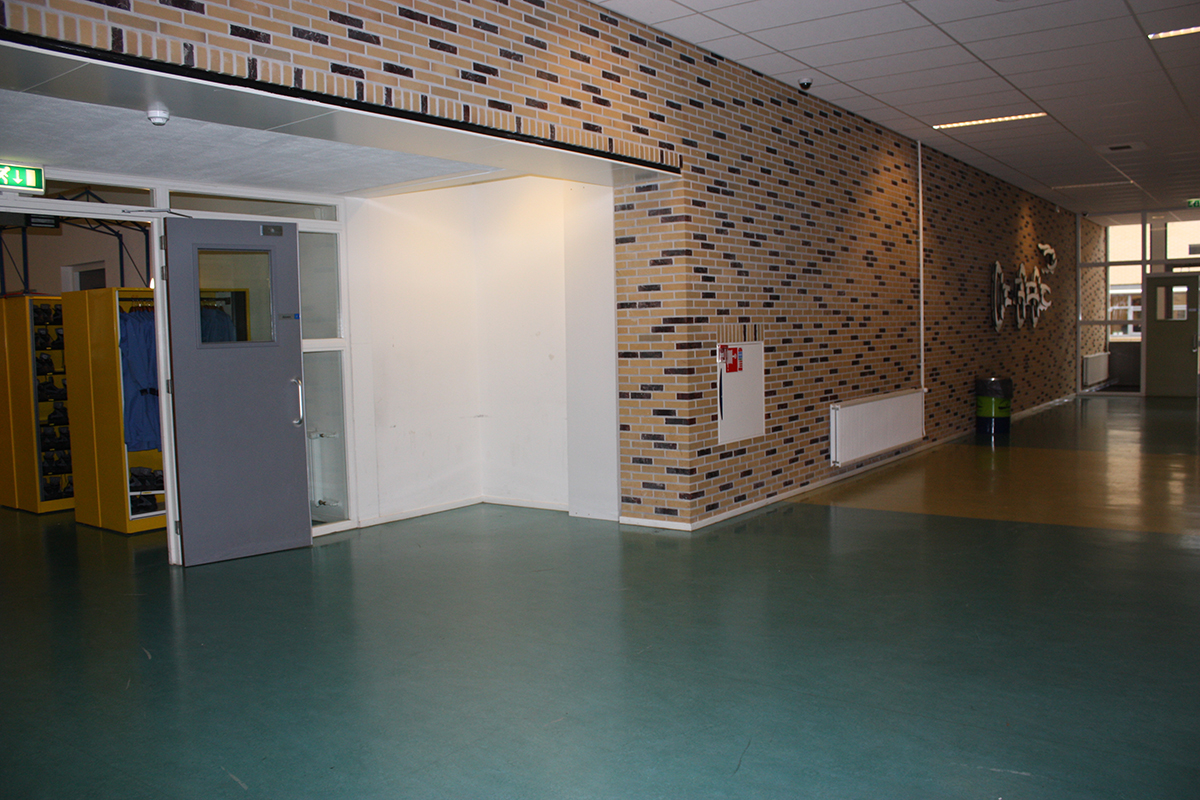 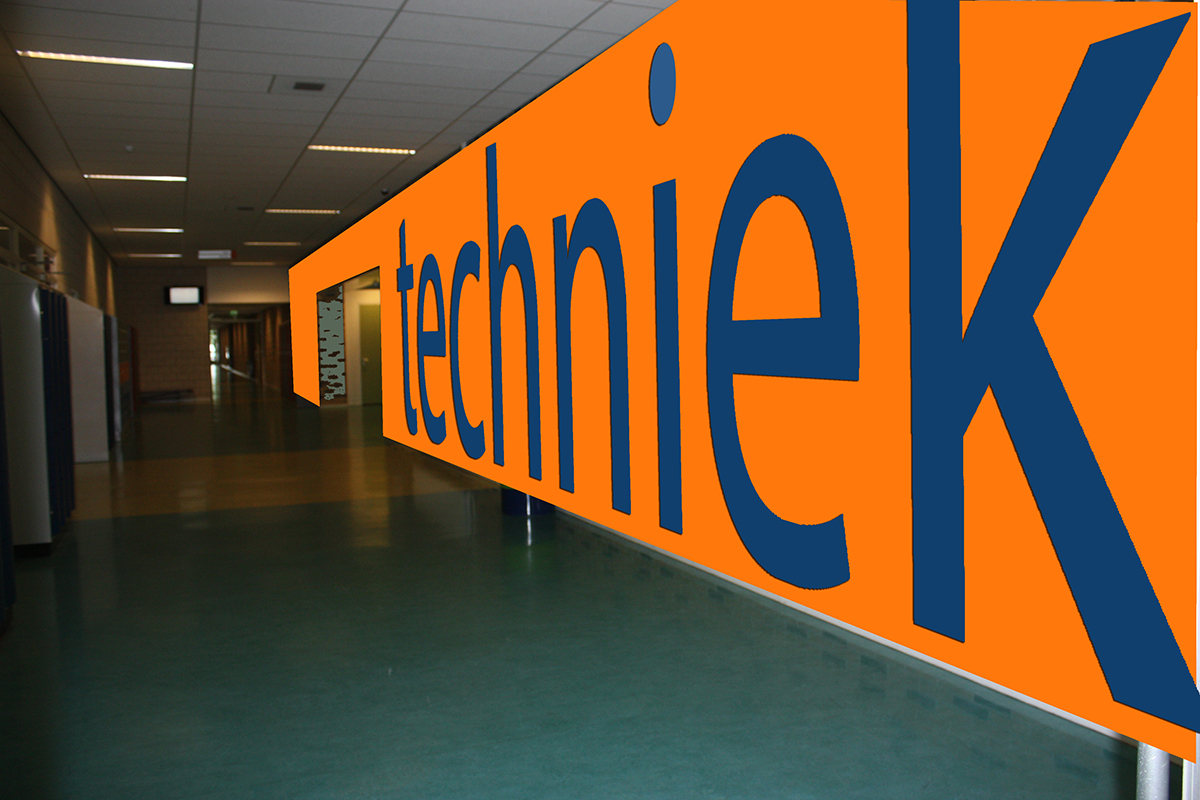 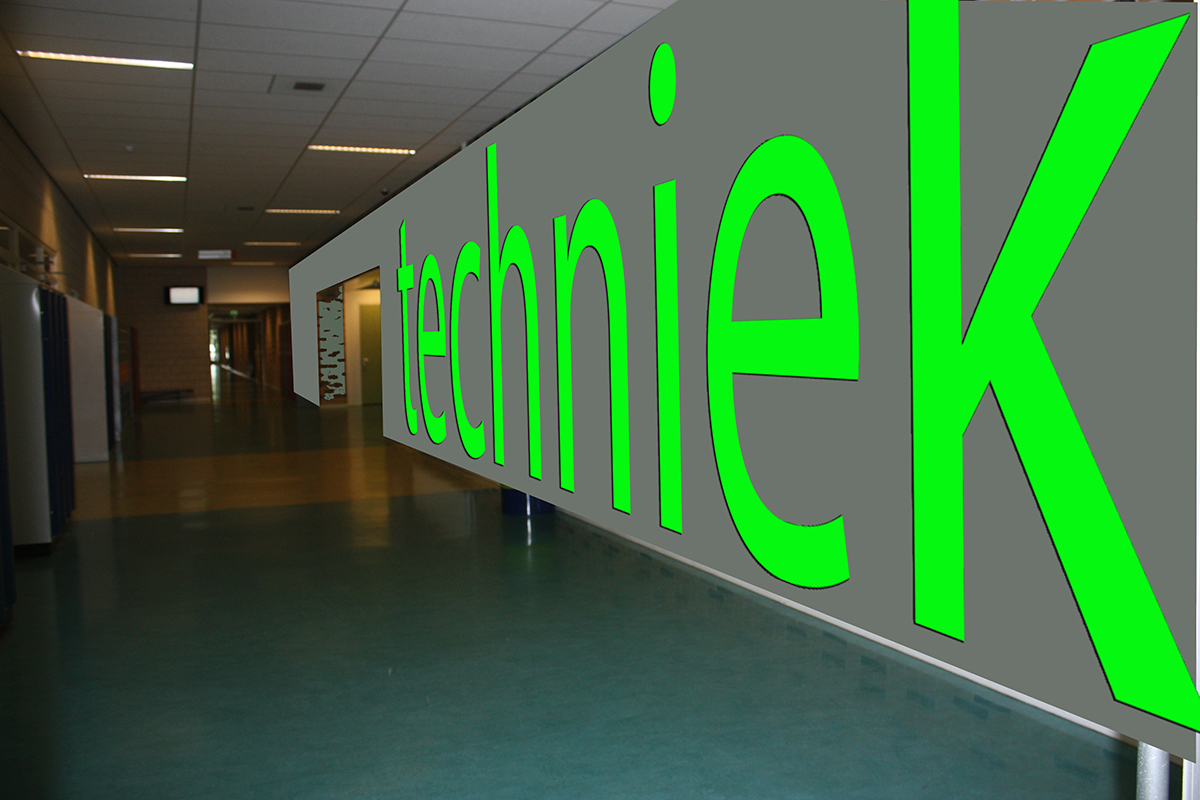 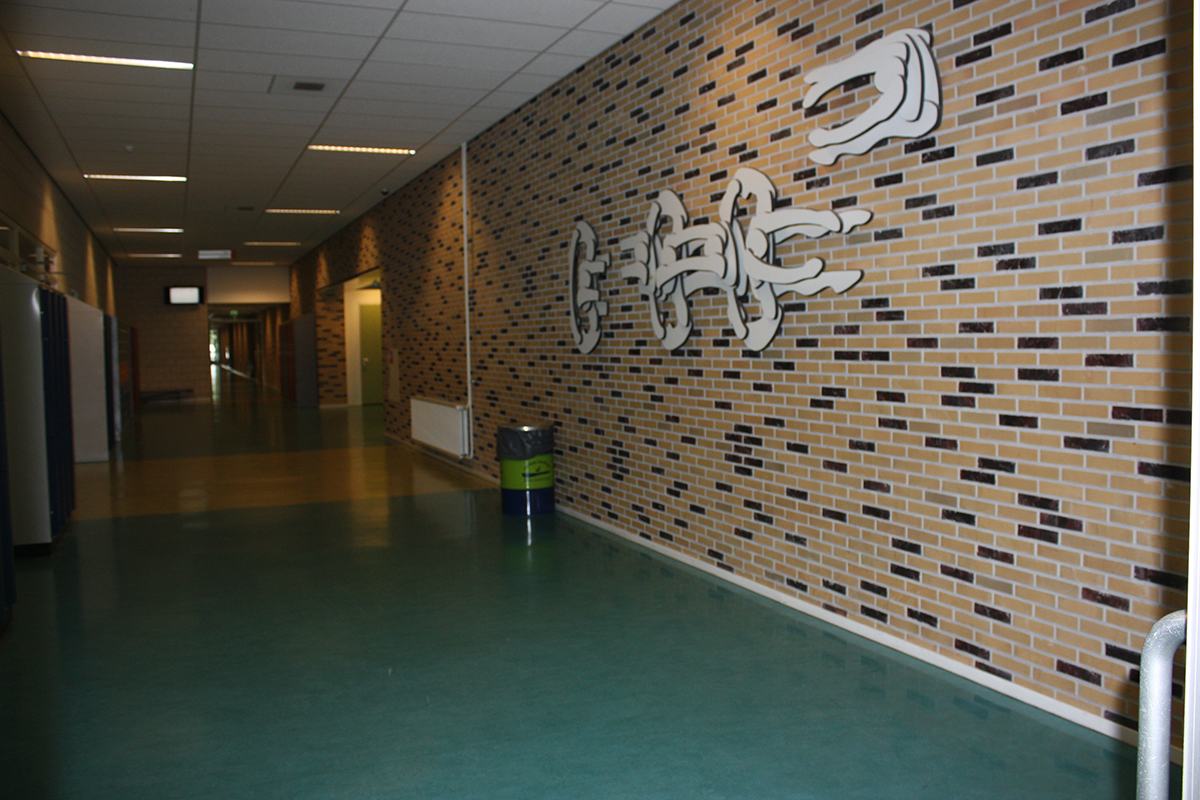 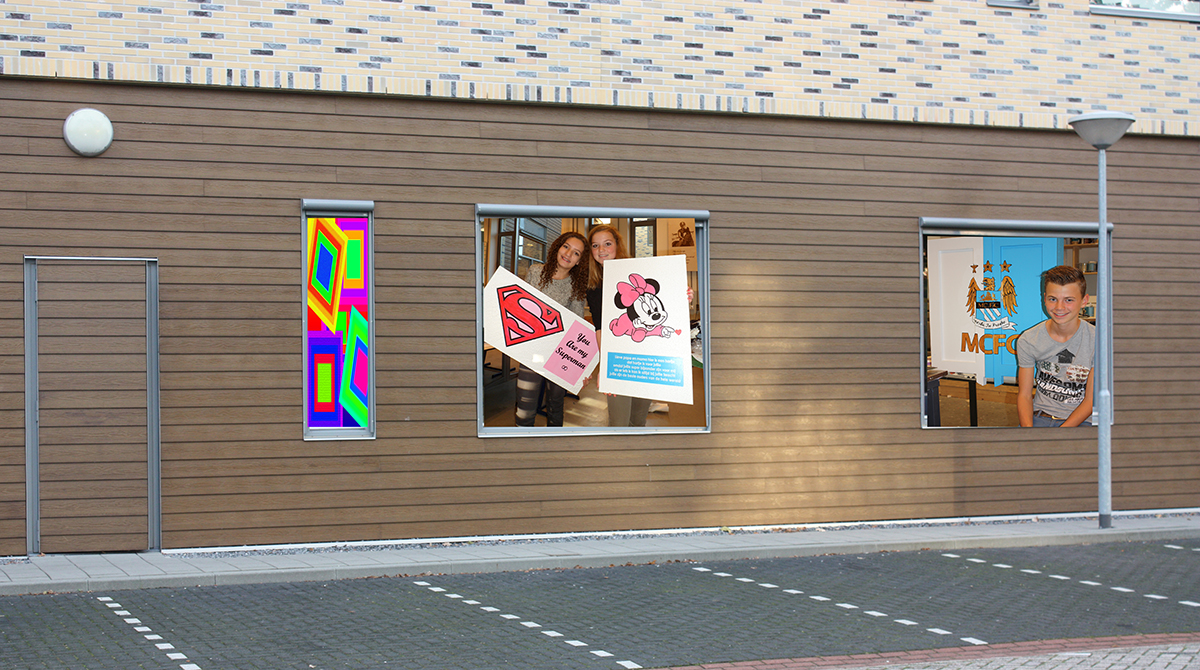 Houden we het bij grijs en statisch?

of
 
Gaan we voor kleur en dynamiek?